PROCESSUS TRAVAUX ET PERMIS DE TRAVAILDocuments Ressources
Kit formation Sécurité pour nouveaux embauchés
Module TCT 3.1
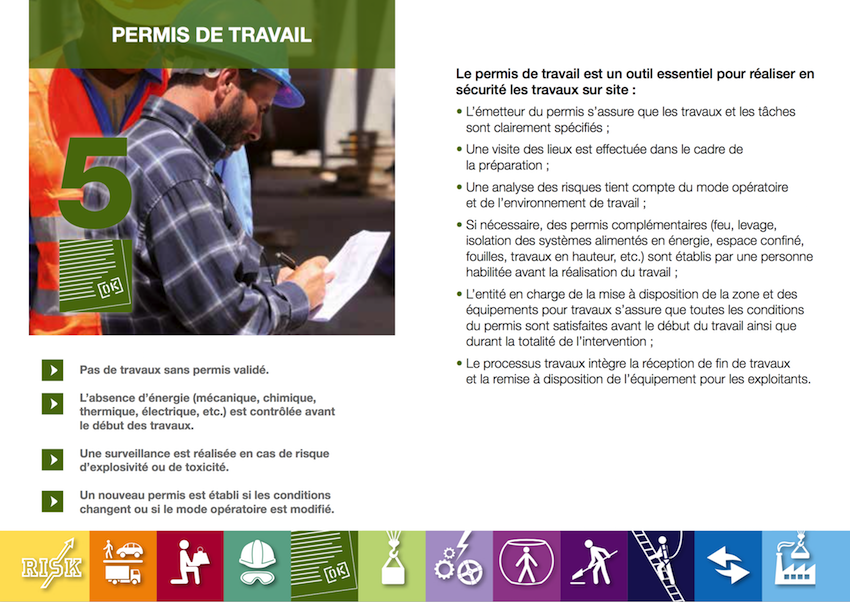 2
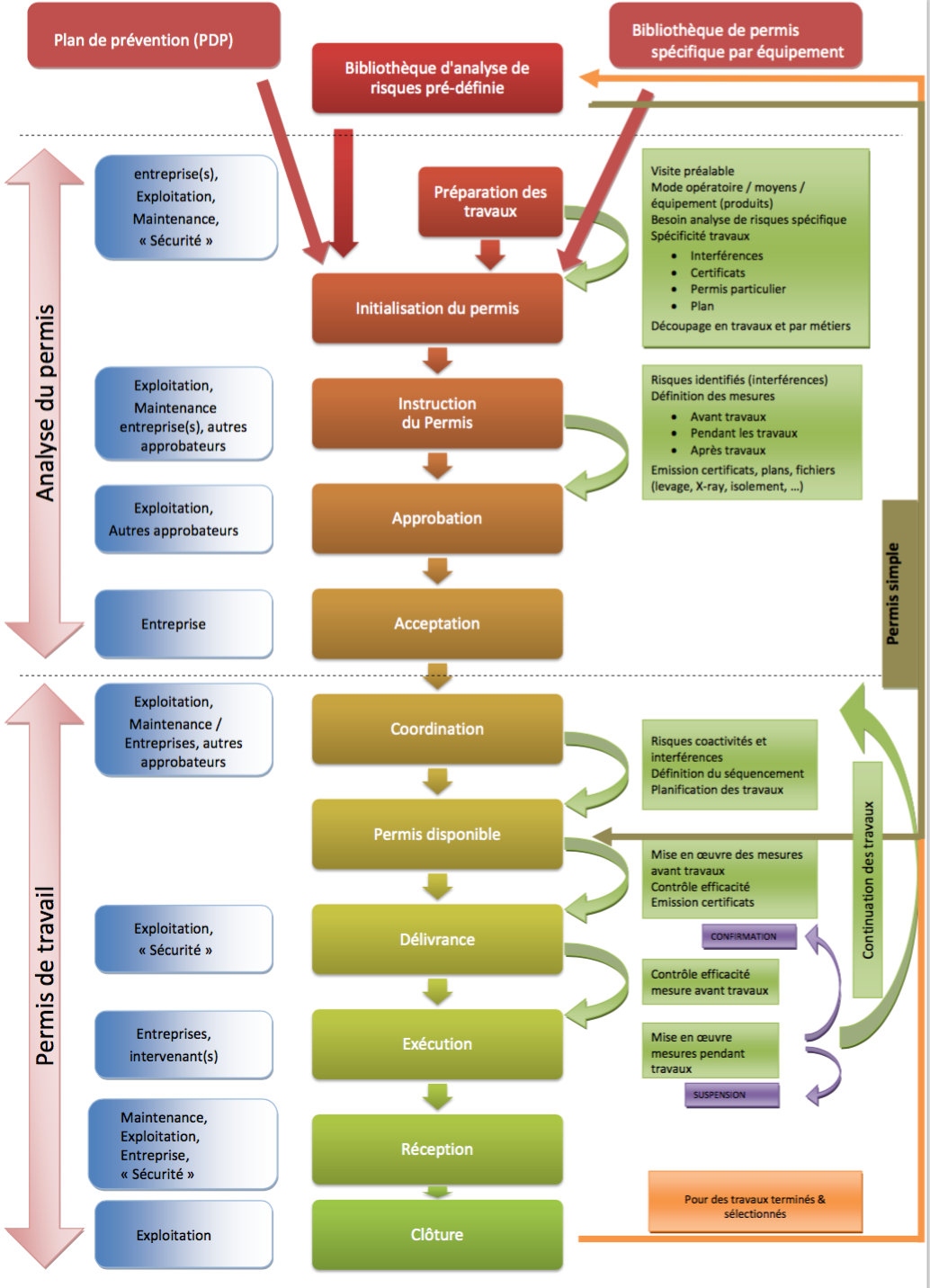 3
4